1
Minotaurov labirint
Izradio:Devid Srednoselec
               Ivan Jakopović
2
Dobrodošli
3
4
Bravo!
5
Bravo!
6
Bravo!
7
Bravo!
8
Ajde još samo malo!
9
Pazite minotaur će vas pojesti
10
Evo ga jos samo malo!!
11
NISTE ODABRALI STRIJELICU
vratite se na početak
12
POBJEDA!!!
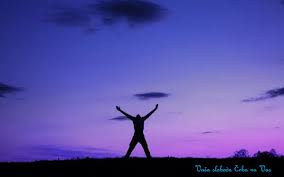